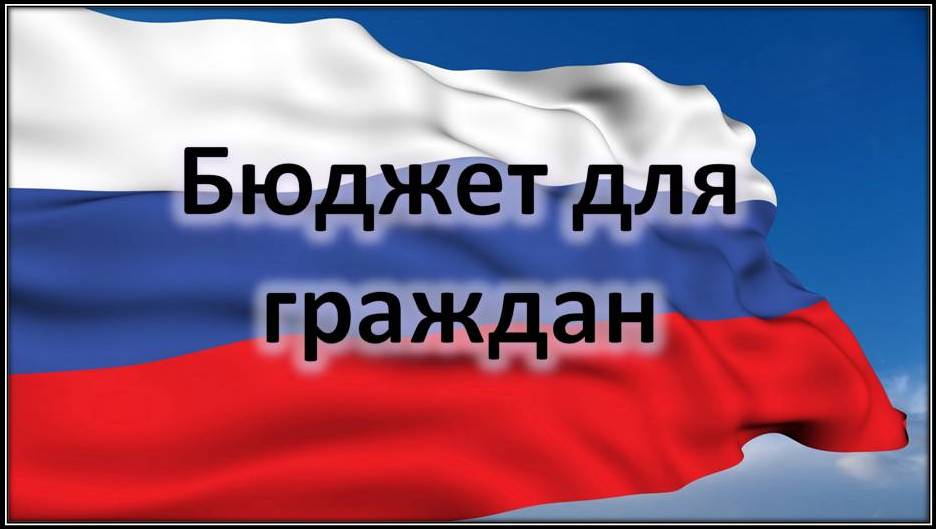 Отчет об исполнении  бюджета 
Рождественского сельского поселения Дальнереченского муниципального района 
за 2023 год
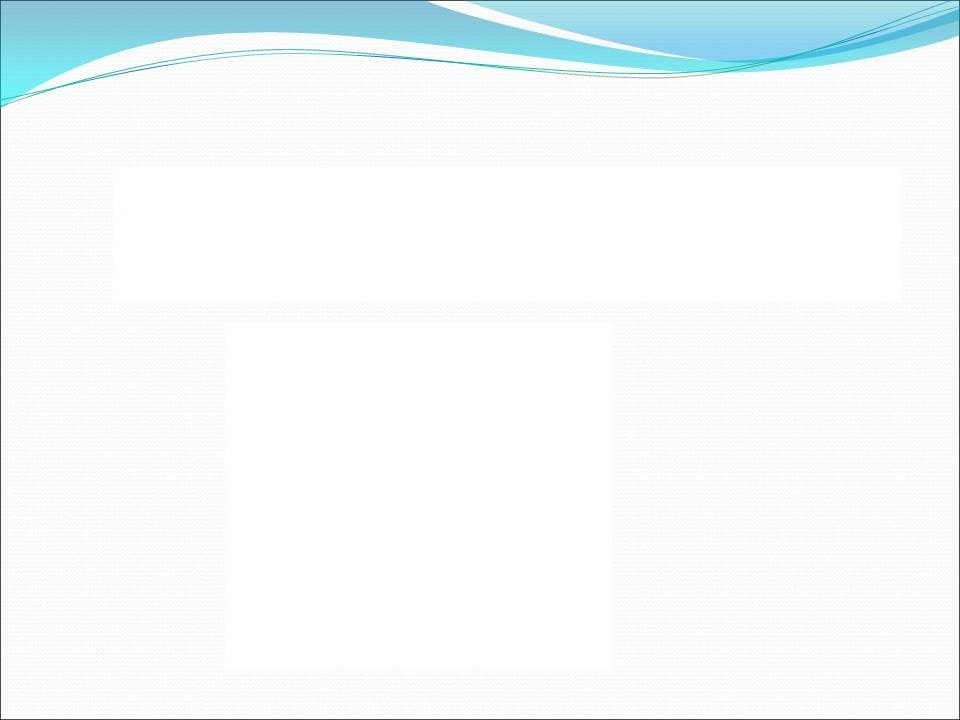 Уважаемые жители Рождественского сельского поселения!
Представляем Вашему вниманию Отчет об исполнении  бюджета Рождественского сельского поселения Дальнереченского муниципального  района за 2023 год.
        Бюджет для граждан нацелен на получение обратной связи от жителей поселения, которых волнуют проблемы муниципальных финансов. Надеемся, что представление бюджета в понятной для жителей форме повысит уровень общественного участия граждан в бюджетном процессе.
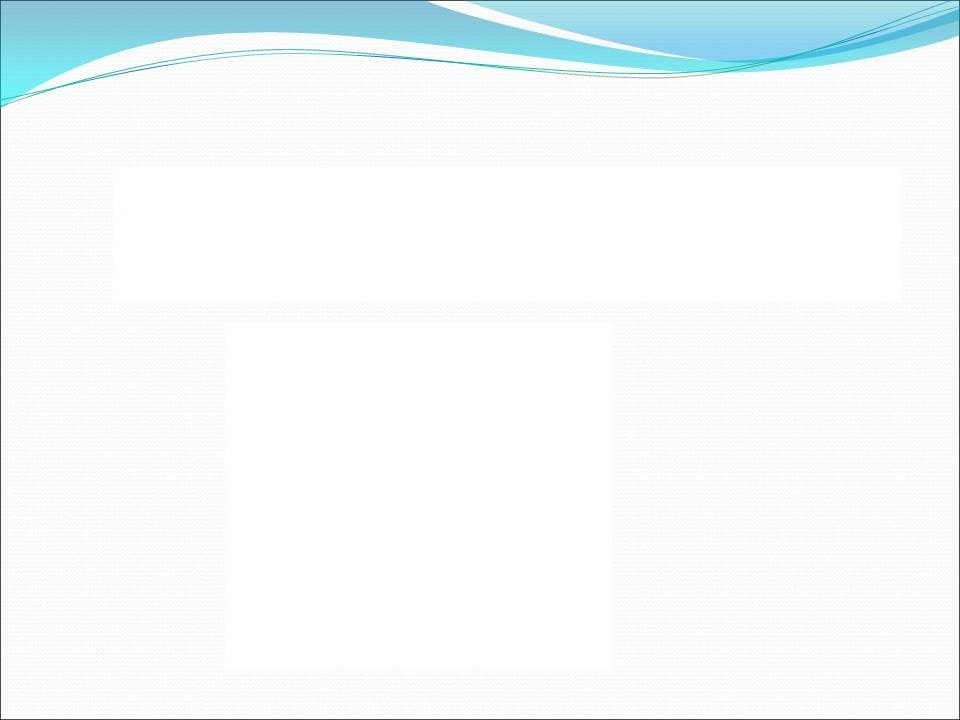 ОСНОВНЫЕ ПАРАМЕТРЫ ИСПОЛНЕНИЯ  БЮДЖЕТА РОЖДЕСТВЕНСКОГО СЕЛЬСКОГО ПОСЕЛЕНИЯ ЗА 2022 ГОД (ТЫС.РУБ.)
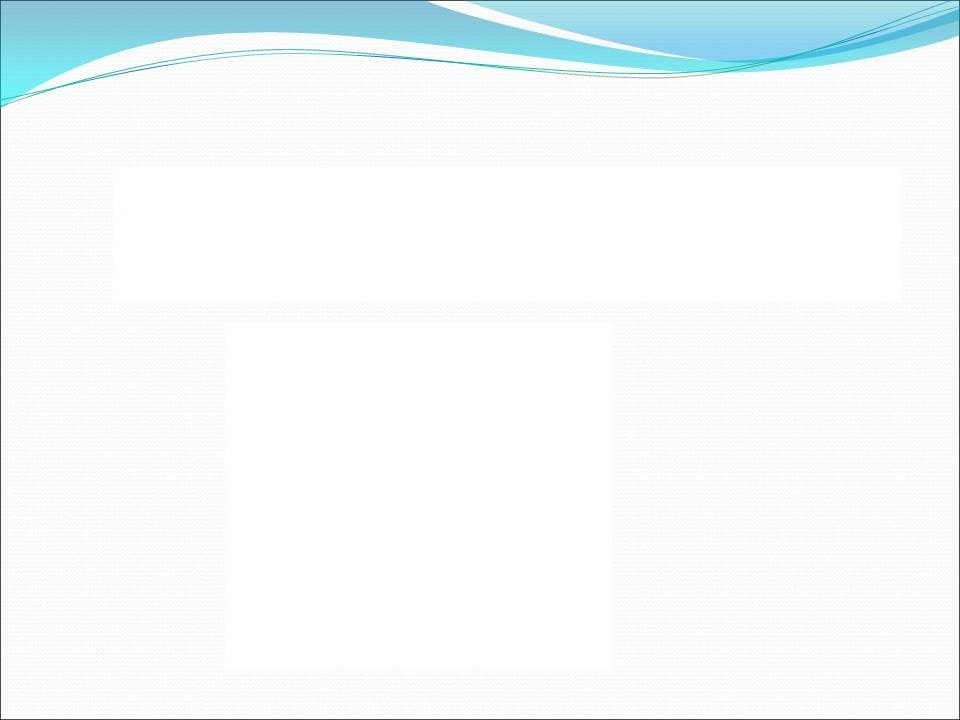 ИСПОЛНЕНИЕ БЮДЖЕТА РОЖДЕСТВЕНСКОГО СЕЛЬСКОГО ПОСЕЛЕНИЯ ЗА 2023 ГОД ПО ДОХОДАМ (ТЫС.РУБ.)
СТРУКТУРА И ОБЪЕМ НАЛОГОВЫХ И НЕНАЛОГОВЫХ ДОХОДОВ БЮДЖЕТА РОЖДЕСТВЕНСКОГО СЕЛЬСКОГО ПОСЕЛЕНИЯ ЗА 2023 ГОД (ТЫС.РУБ.)
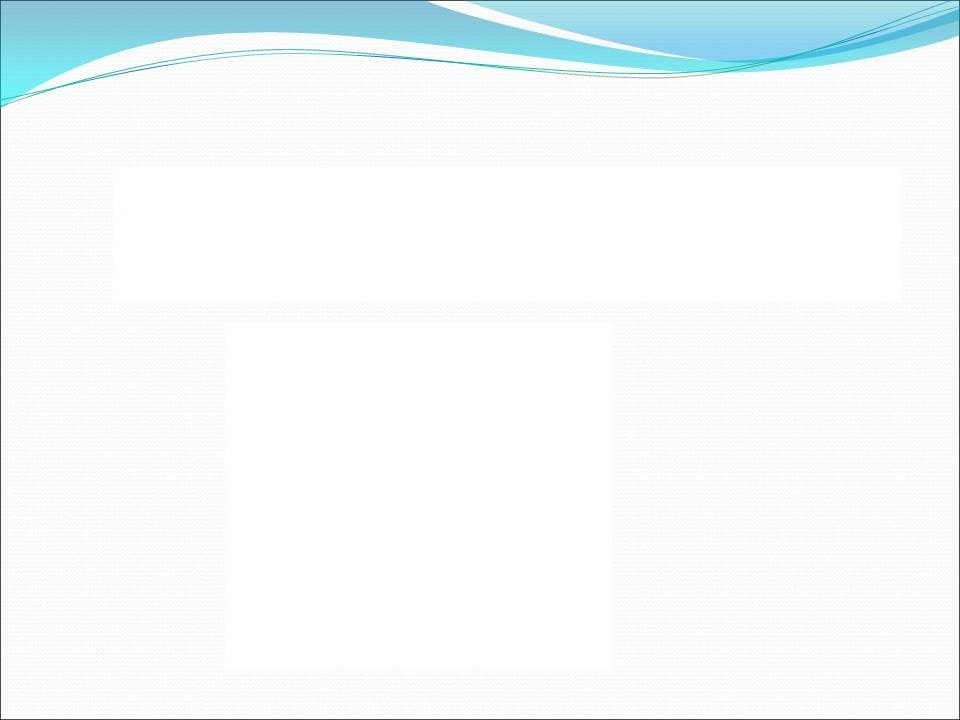 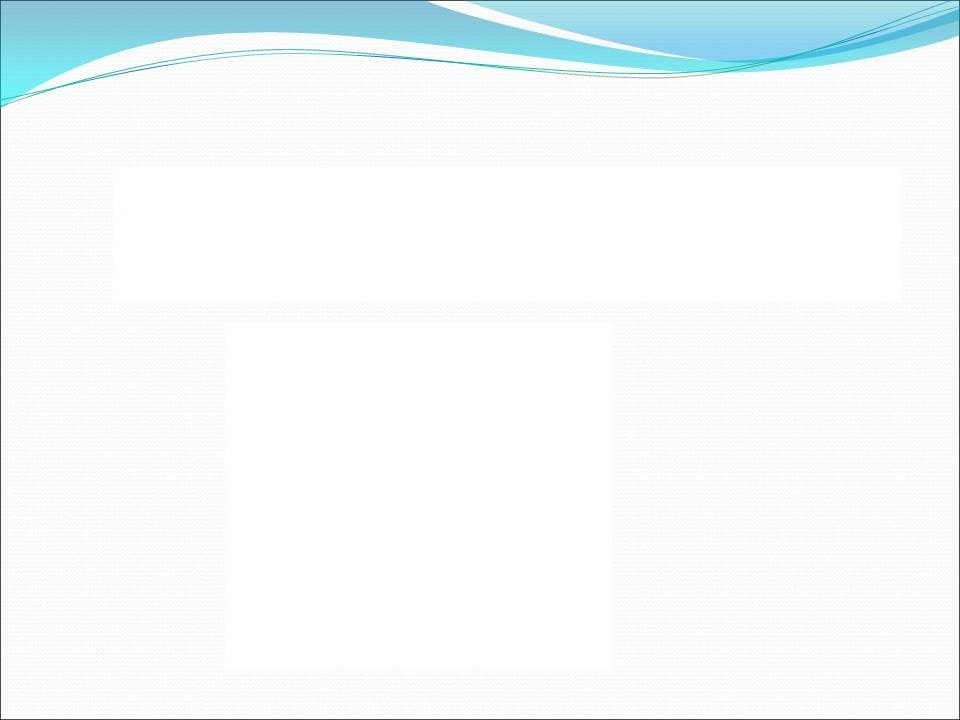 СТРУКТУРА И ОБЪЕМ РАСХОДОВ БЮДЖЕТА РОЖДЕСТВЕСКОГО СЕЛЬСКОГО ПОСЕЛЕНИЯ ЗА 2023 (ТЫС.РУБ.)
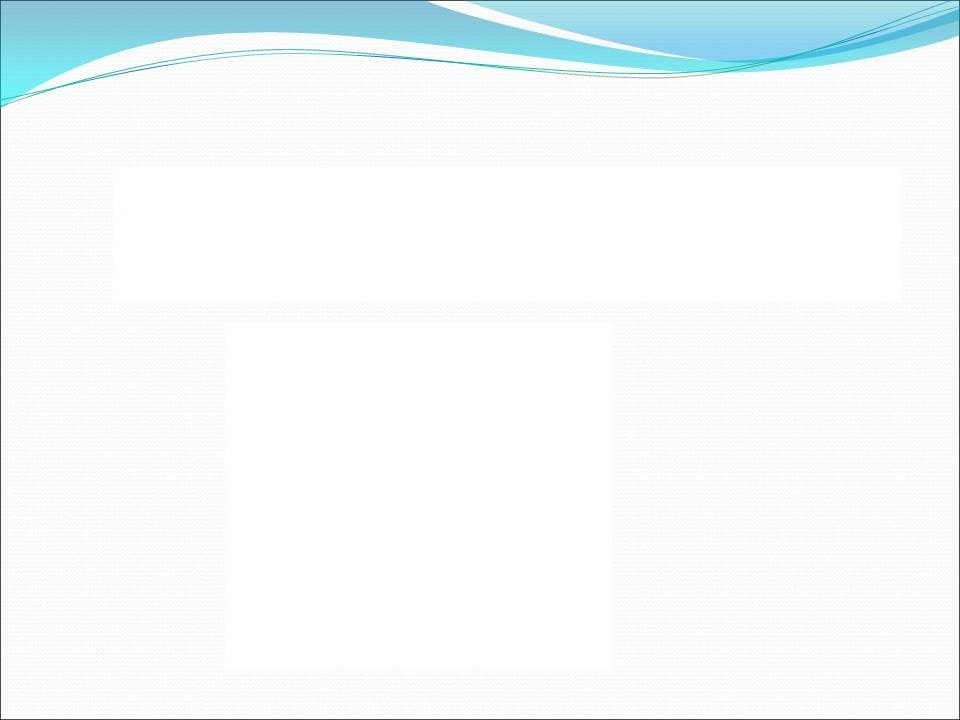 РАСХОДЫ БЮДЖЕТА ПОСЕЛЕНИЯ В РАМКАХ МУНИЦИПАЛЬНЫХ ПРОГРАММ ЗА 2023 ГОД (тыс.руб.)
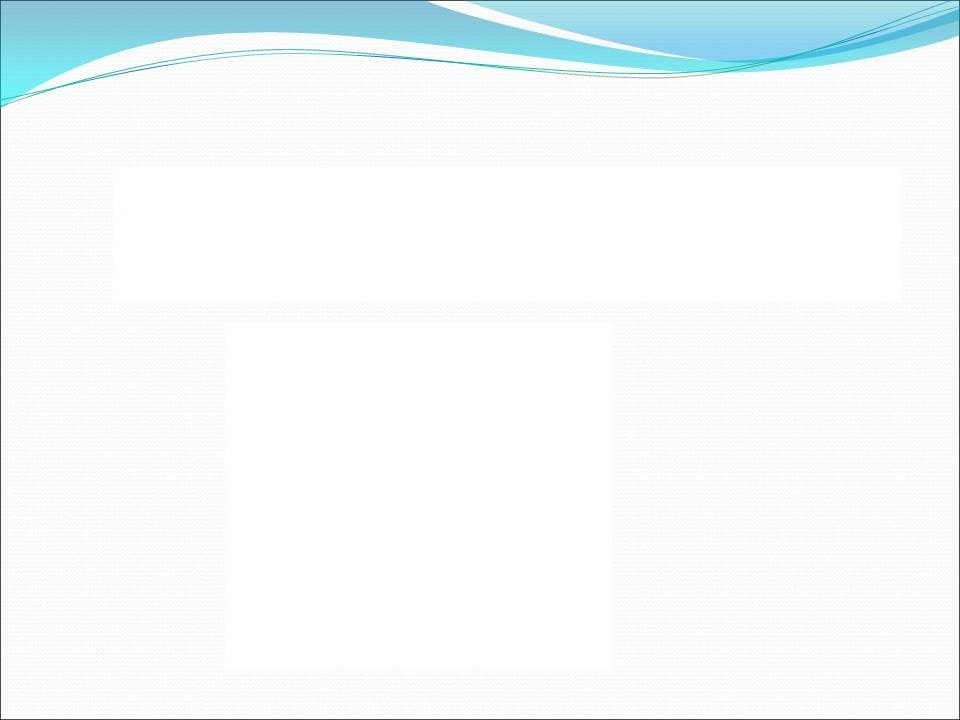 РАСХОДЫ БЮДЖЕТА ПОСЕЛЕНИЯ В РАМКАХ МУНИЦИПАЛЬНОЙ ПРОГРАММЫ  «Развитие  и сохранение культуры на территории РОЖДЕСТВЕНСКОГО сельского поселения на 2023-2027 годы» (ТЫС.РУБ.)
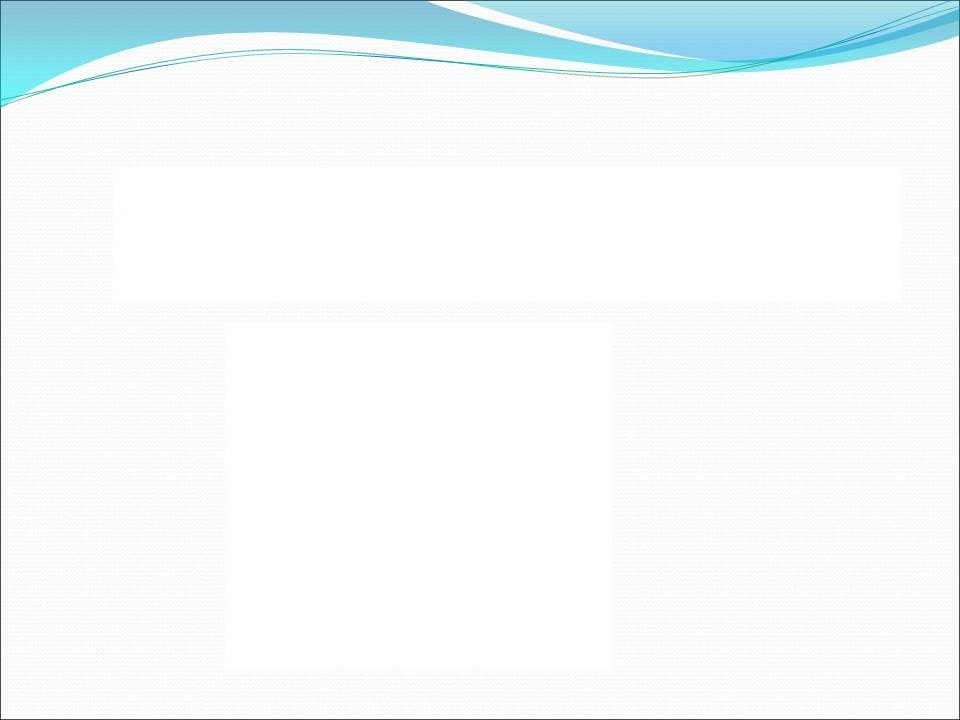 РАСХОДЫ БЮДЖЕТА ПОСЕЛЕНИЯ В РАМКАХ МУНИЦИПАЛЬНОЙ ПРОГРАММЫ  «Обеспечение пожарной безопасности на территории Рождественского сельского поселения на 2023-2027 годы» (ТЫС.РУБ.)
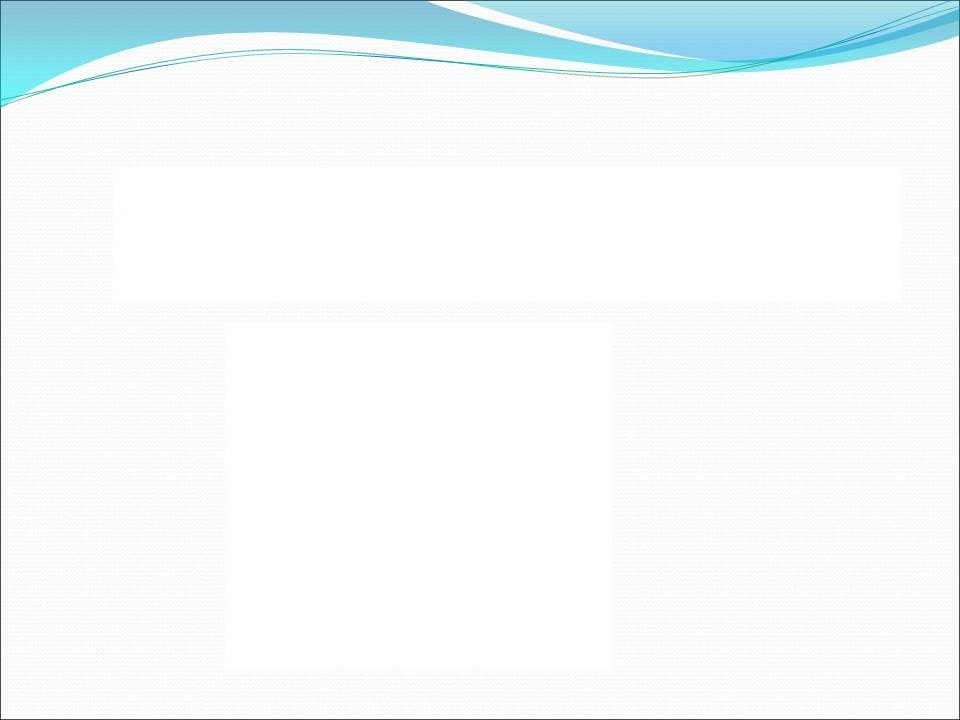 РАСХОДЫ БЮДЖЕТА ПОСЕЛЕНИЯ В РАМКАХ МУНИЦИПАЛЬНОЙ ПРОГРАММЫ  «Благоустройство территории Рождественского  сельского поселения на 2023-2027 годы» (ТЫС.РУБ.)
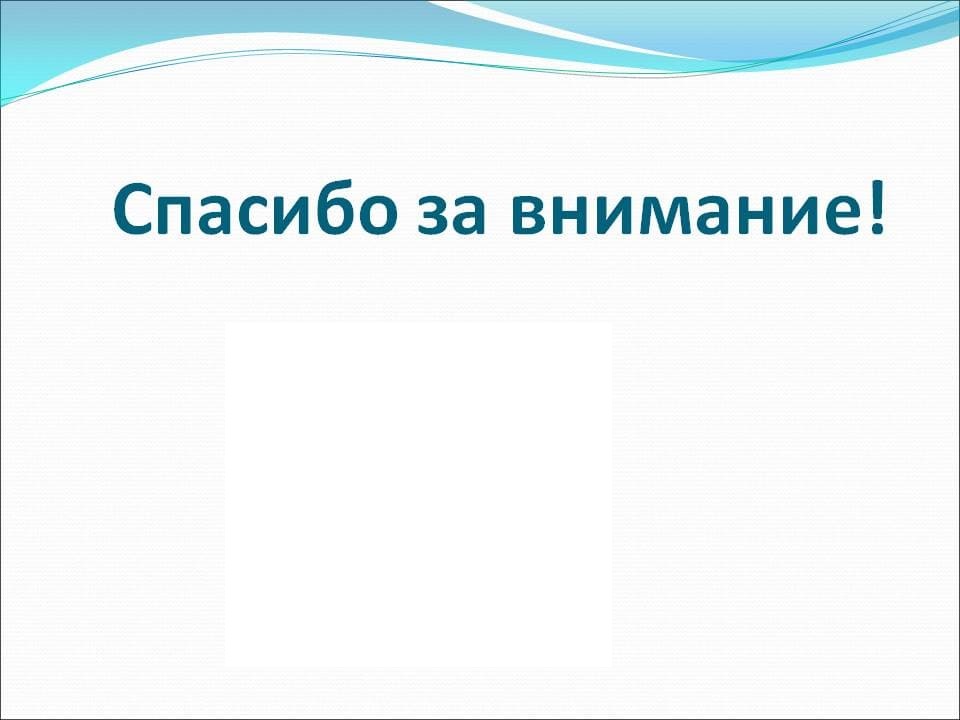 Администрация Рождественского сельского поселения
Телефон: 8 4235675169
 adm-rsp@mail.ru